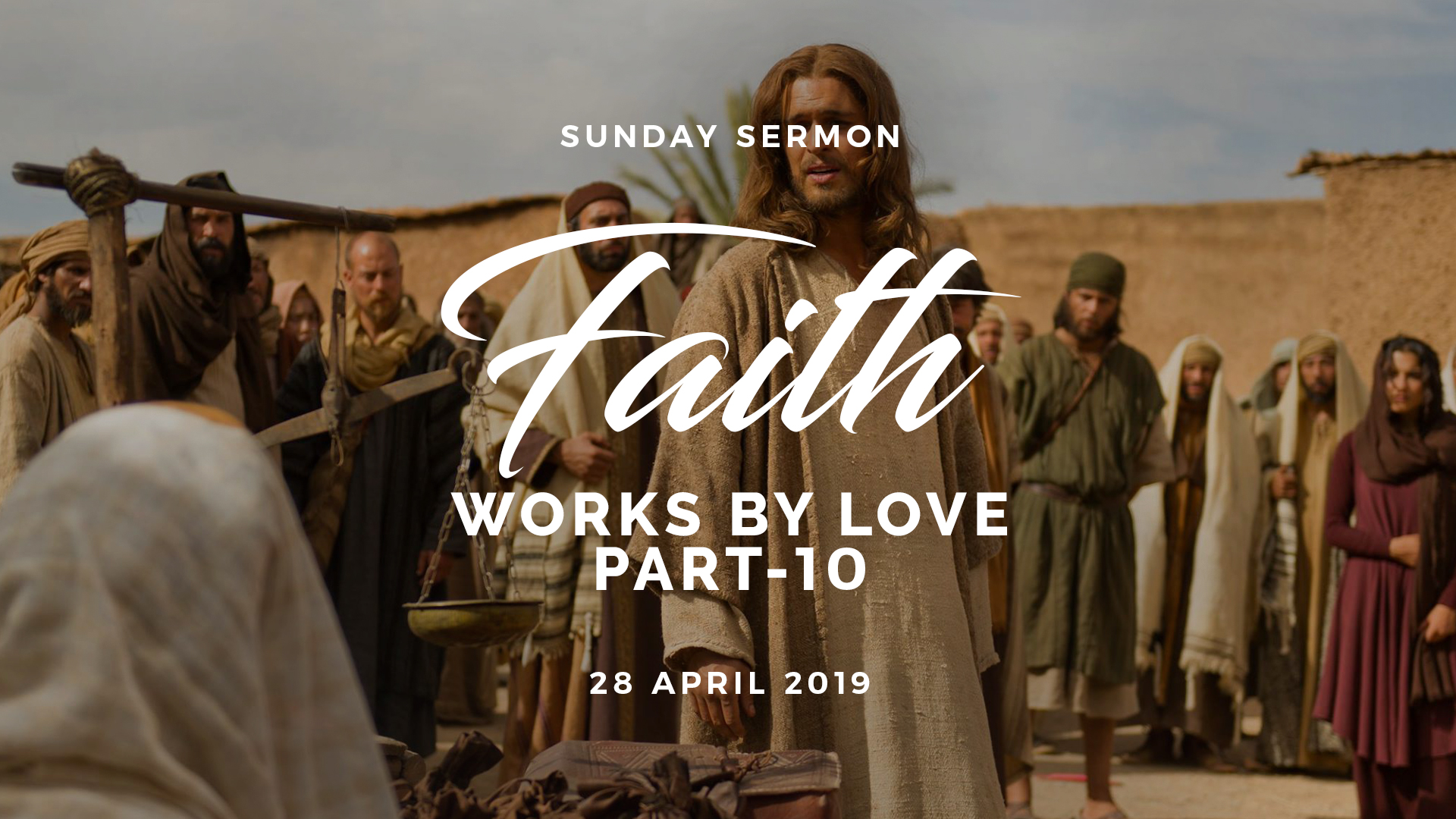 Galatians 5:6  
For in Christ Jesus neither circumcision nor uncircumcision avails anything, but faith working through love.
'agape', the God-kind of love, 
love that lays itself down for the other

'storge' family love
'philia' friendship love
'eros' sexual love
Faith works through agape, 
the self-denying, sacrificing, 
putting-the-other-person-first, 
God-kind of love
1 Corinthians 13:1-2,13
1 Though I speak with the tongues of men and of angels, but have not love, I have become sounding brass or a clanging cymbal. 
2 And though I have the gift of prophecy, and understand all mysteries and all knowledge, and though I have all faith, so that I could remove mountains, but have not love, I am nothing.
13 And now abide faith, hope, love, these three; but the greatest of these is love.
1 Corinthians 13:4-8
4 Love suffers long and is kind; love does not envy; love does not parade itself, is not puffed up; 
5 does not behave rudely, does not seek its own, is not provoked, thinks no evil; 
6 does not rejoice in iniquity, but rejoices in the truth;
1 Corinthians 13:4-8
7 bears all things, believes all things, hopes all things, endures all things. 
8 Love never fails. But whether there are prophecies, they will fail; whether there are tongues, they will cease; whether there is knowledge, it will vanish away.
LOVE, GOD'S LOVE IN US, 
IS PATIENT AND KIND
IT IS NOT JEALOUS, 
IS NOT BOASTFUL, 
NOT COMPETING OR 
TRYING TO OUT-DO THE OTHER
IT IS NOT ARROGANT 
OR VAIN-GLORYING
GOD'S LOVE IS NOT 
RUDE OR ILL-MANNERED
IT IS NOT 
SELF-SEEKING, 
SELF-PROMOTING, OR 
SELF-CENTERED
IT IS NOT 
IRRITABLE OR 
EASILY ANGERED
IT IS NOT 
MALICIOUS, 
CUNNING, 
CONNIVING, AND 
HAS NO EVIL INTENT
LOVE, GOD'S LOVE 
DOES NOT CELEBRATE OR 
PROMOTE SIN OR 
UNGODLINESS
LOVE 
CELEBRATES 
TRUTH, 
RIGHTEOUSNESS AND 
HOLINESS
LOVE 
ENDURES 
THROUGH 
ALL THINGS
IT BELIEVES 
THE BEST 
FOR EVERY PERSON 
IN EVERY SITUATION
IT HOPES, 
ENVISIONS AND SEES 
THE BEST, 
THE GOOD 
IN THE MIDST OF EVERY SITUATION, 
AND CAN STAND THROUGH 
ANY TRIAL OR HARDSHIP
THIS KIND OF LOVE, 
THE GOD-KIND OF LOVE, 
EXPRESSED THROUGH US, 
WILL NEVER FAIL OR 
FALL SHORT OF AFFECTING 
GOD'S WILL AND PURPOSE, 
AND ITS FRUIT WILL REMAIN
Romans 5:5
Now hope does not disappoint, because the love of God has been poured out in our hearts by the Holy Spirit who was given to us.
The key to walking in love 
is to walk in the Spirit
1 Timothy 1:5  
Now the purpose of the commandment is love from a pure heart, from a good conscience, and from sincere faith,
BE MOTIVATED BY LOVE, 
AS YOU EXERCISE FAITH